Toán 2
Tập 1
Tuần 17
Bài 47: Ôn tập về phép cộng,
phép trừ trong phạm vi 20 – Tiết 2
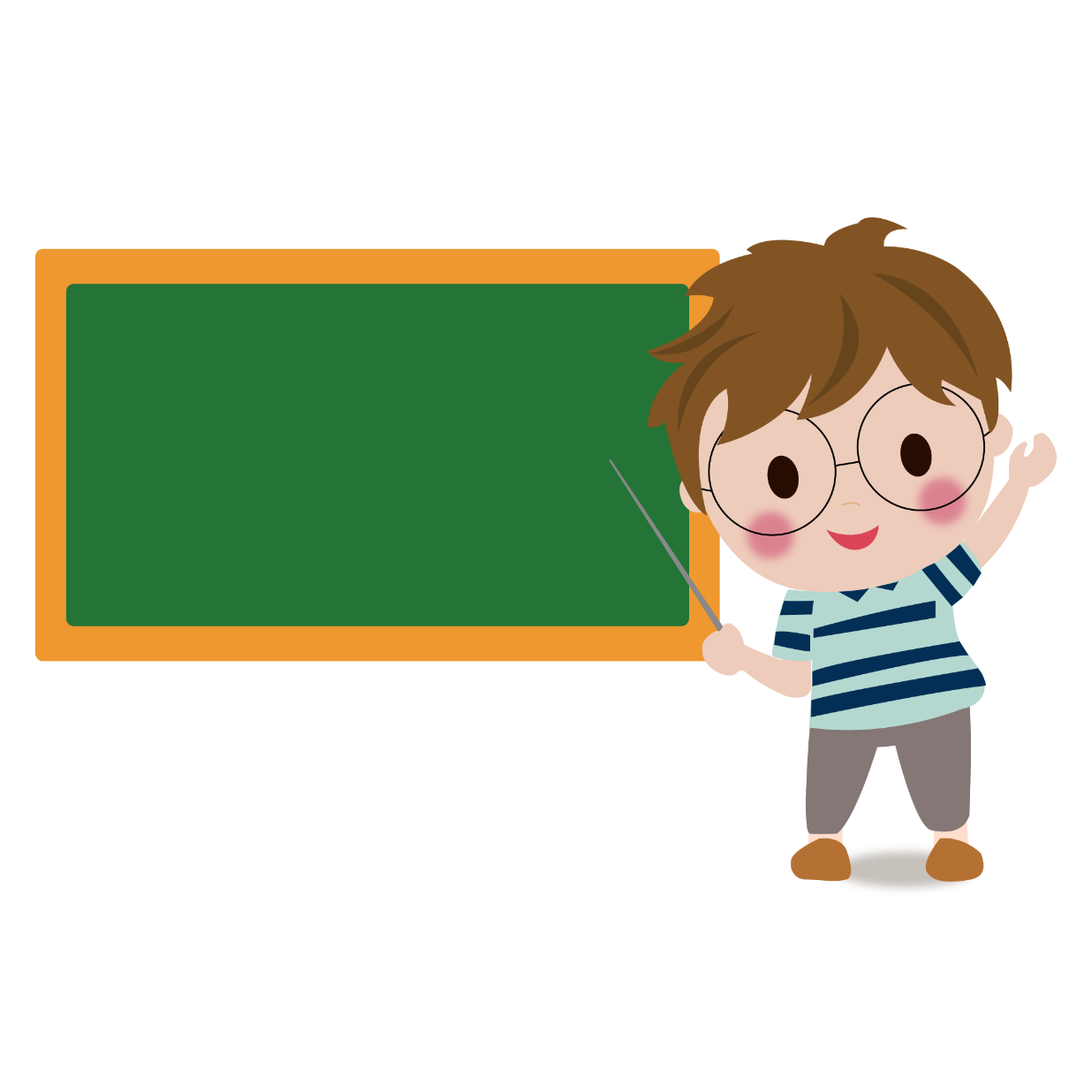 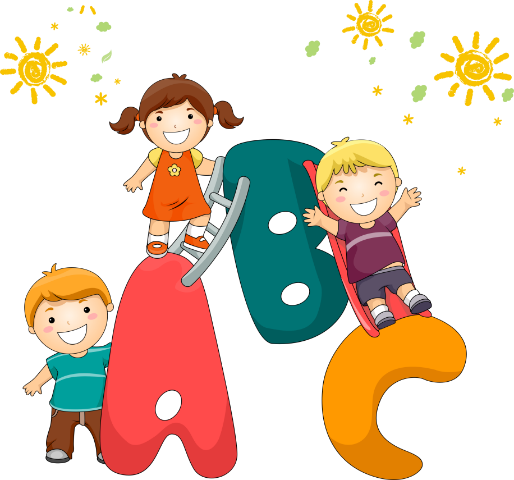 KHỞI ĐỘNG
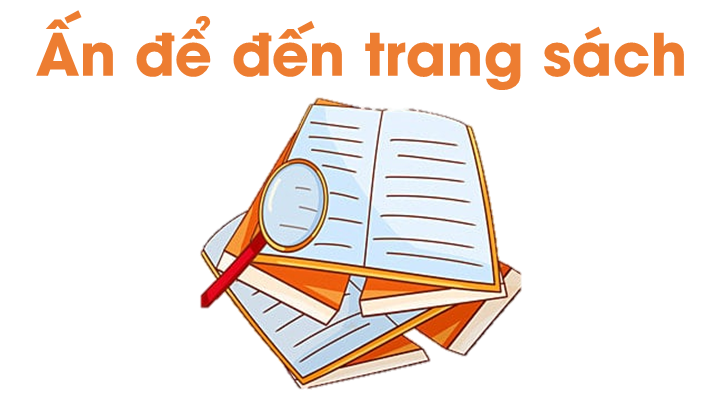 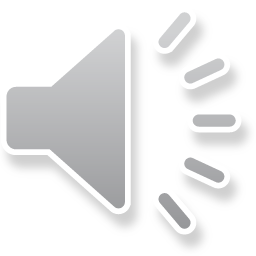 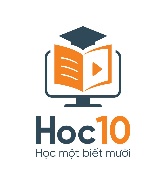 ÔNG LÃO 
CÂU CÁ
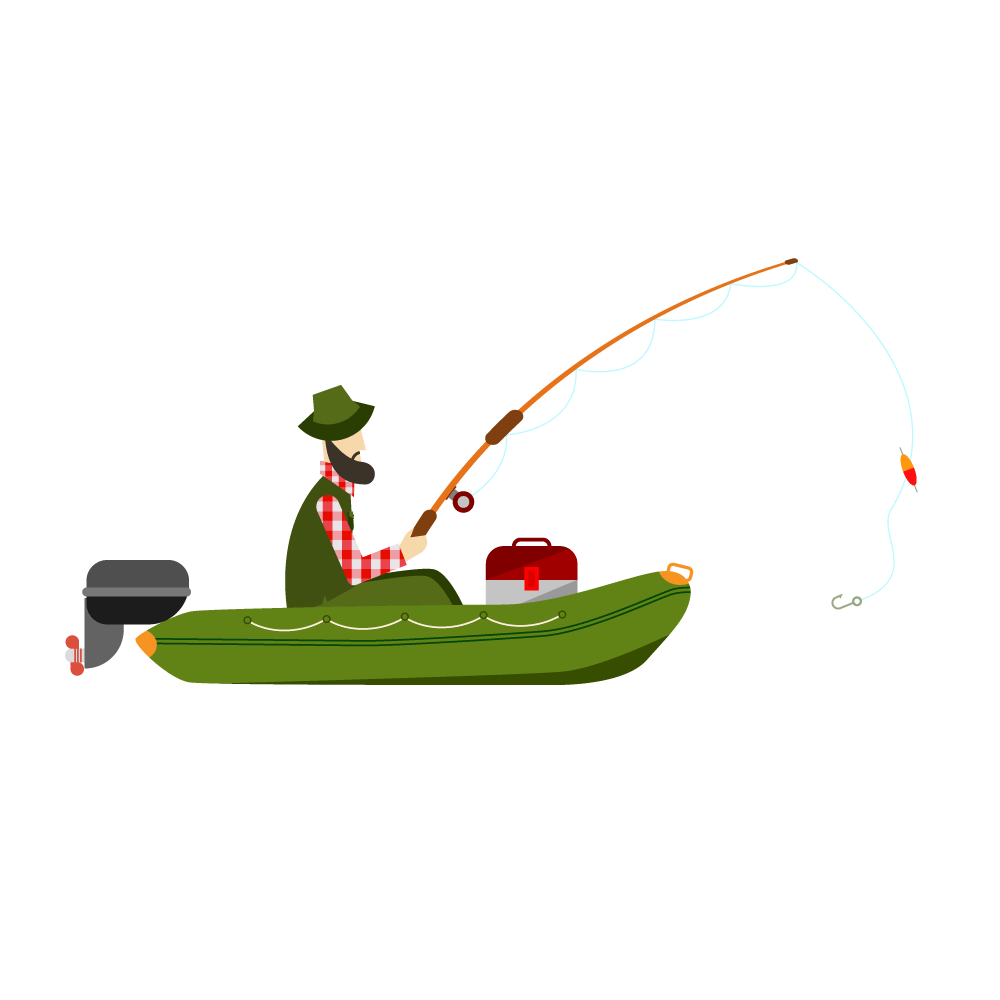 Đến giờ câu cá rồi. Các cháu giúp ông nhé ^^
HƯỚNG DẪN
GV click vào “PLAY” để xuất hiện câu hỏi và câu trả lời.
GV chọn đáp án bằng cách click vào đáp án A, B, C, D.
Click vào màn hình hoặc mũi tên để chuyển sang câu hỏi tiếp theo.
PLAY
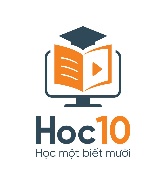 Câu 1: 13 – 8 = ?
B. 6
A. 4
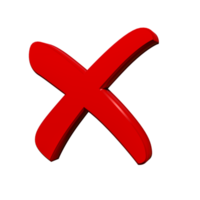 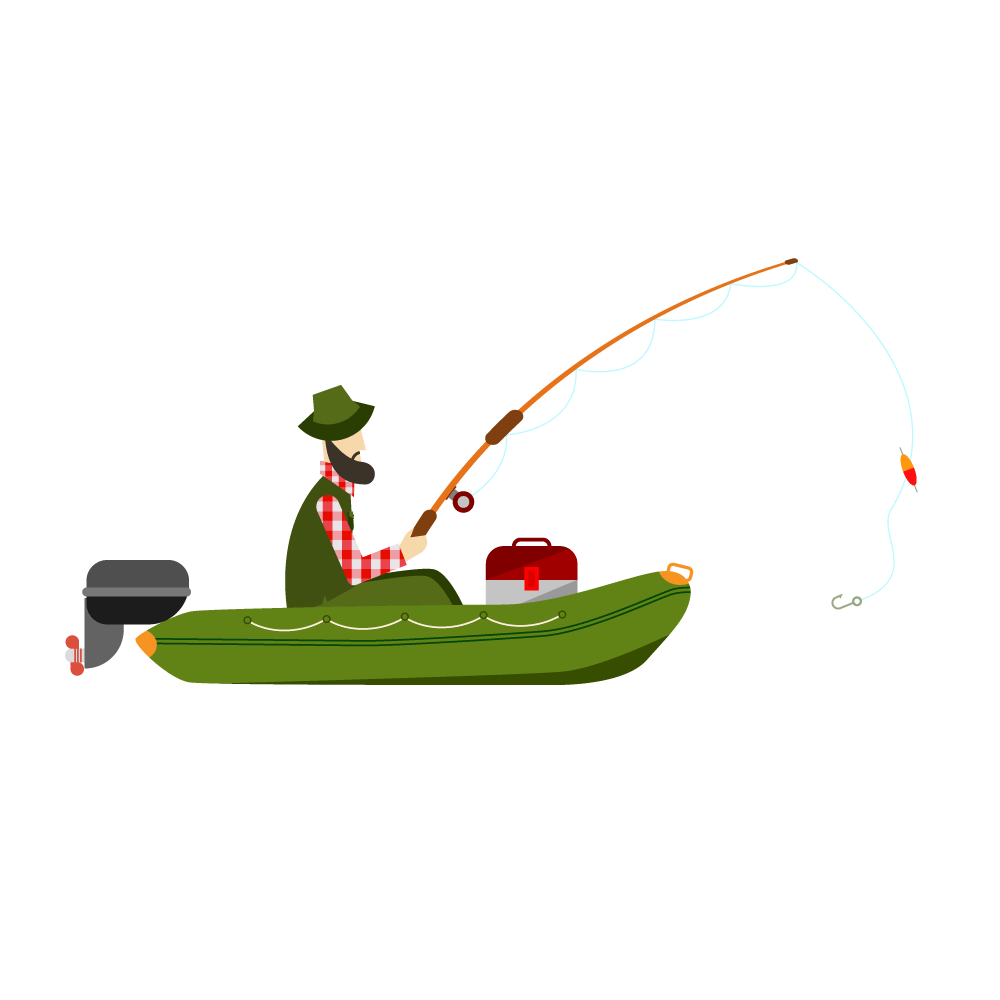 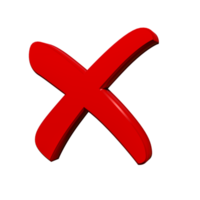 D. 3
C. 5
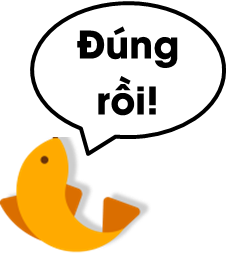 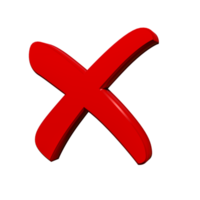 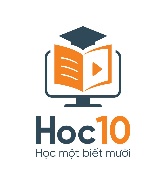 Câu 2: 15 – … = 8
B. 7
A. 9
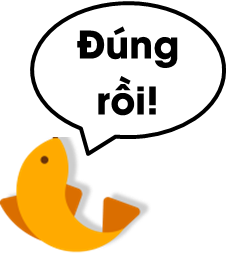 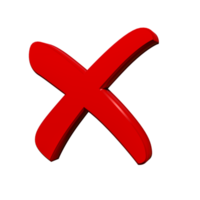 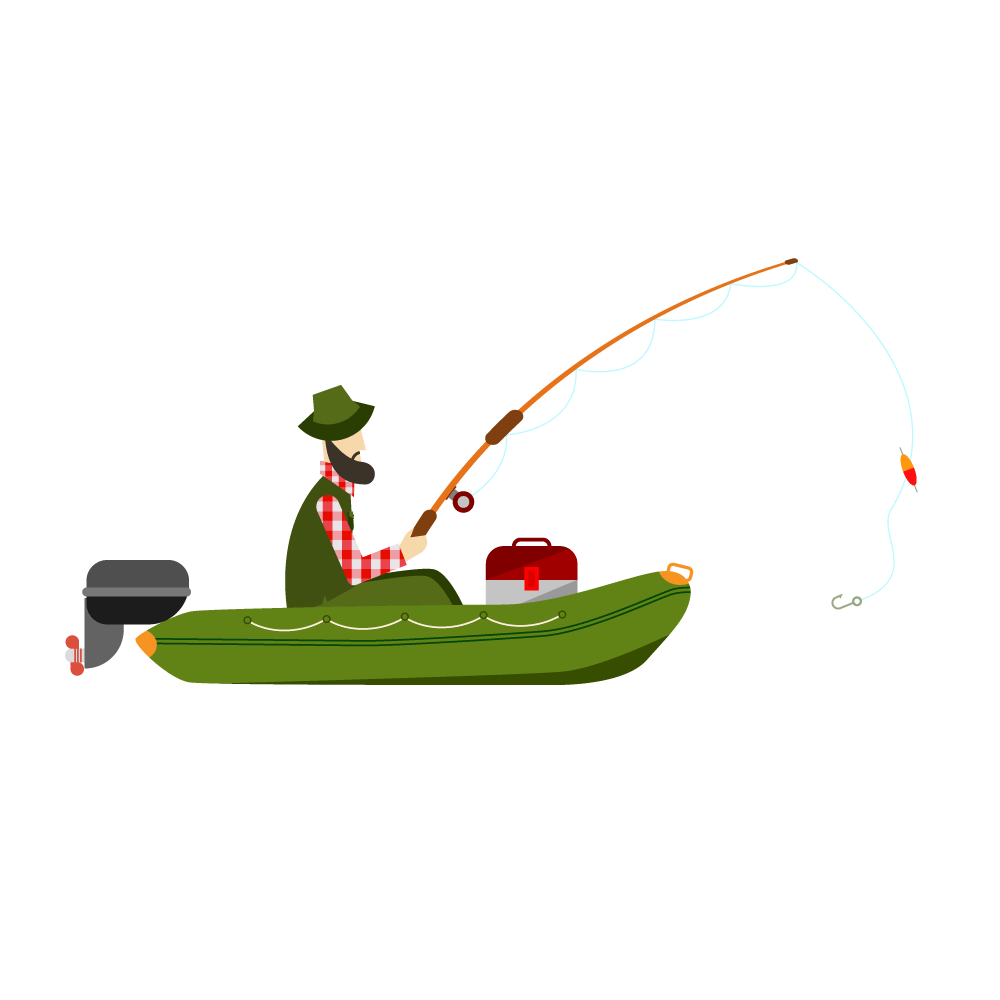 D. 5
C. 6
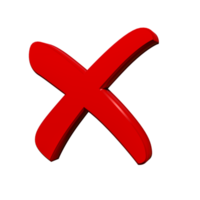 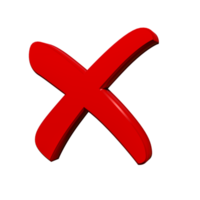 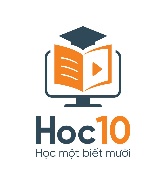 Câu 3: … + 9 = 16
B. 8
A. 7
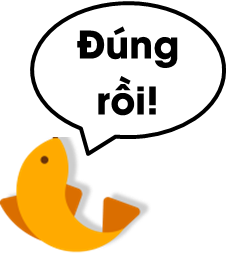 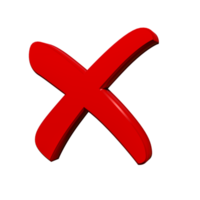 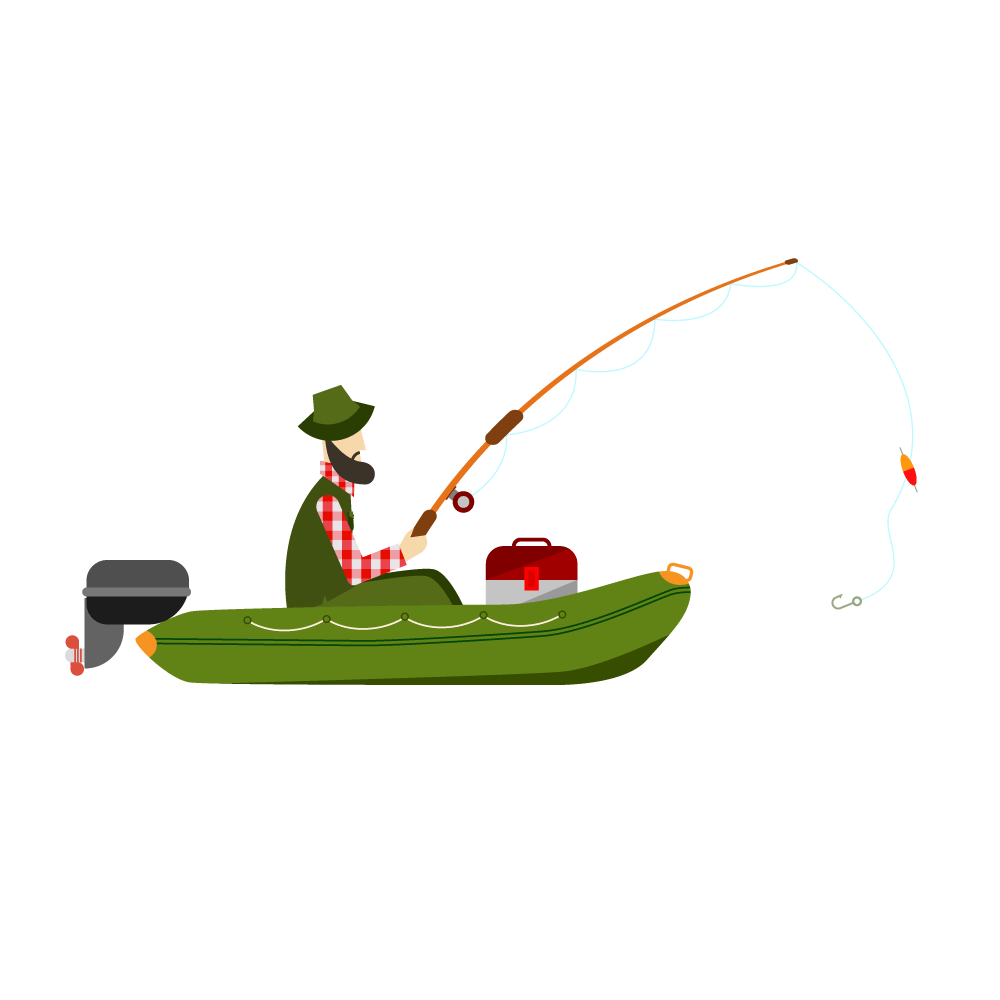 D. 6
C. 5
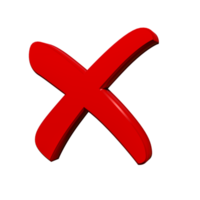 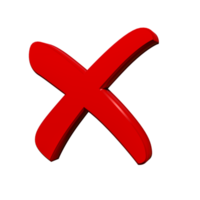 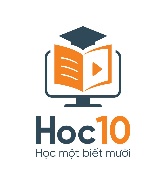 Ông cảm ơn các cháu giúp ông 
câu cá nha!!!
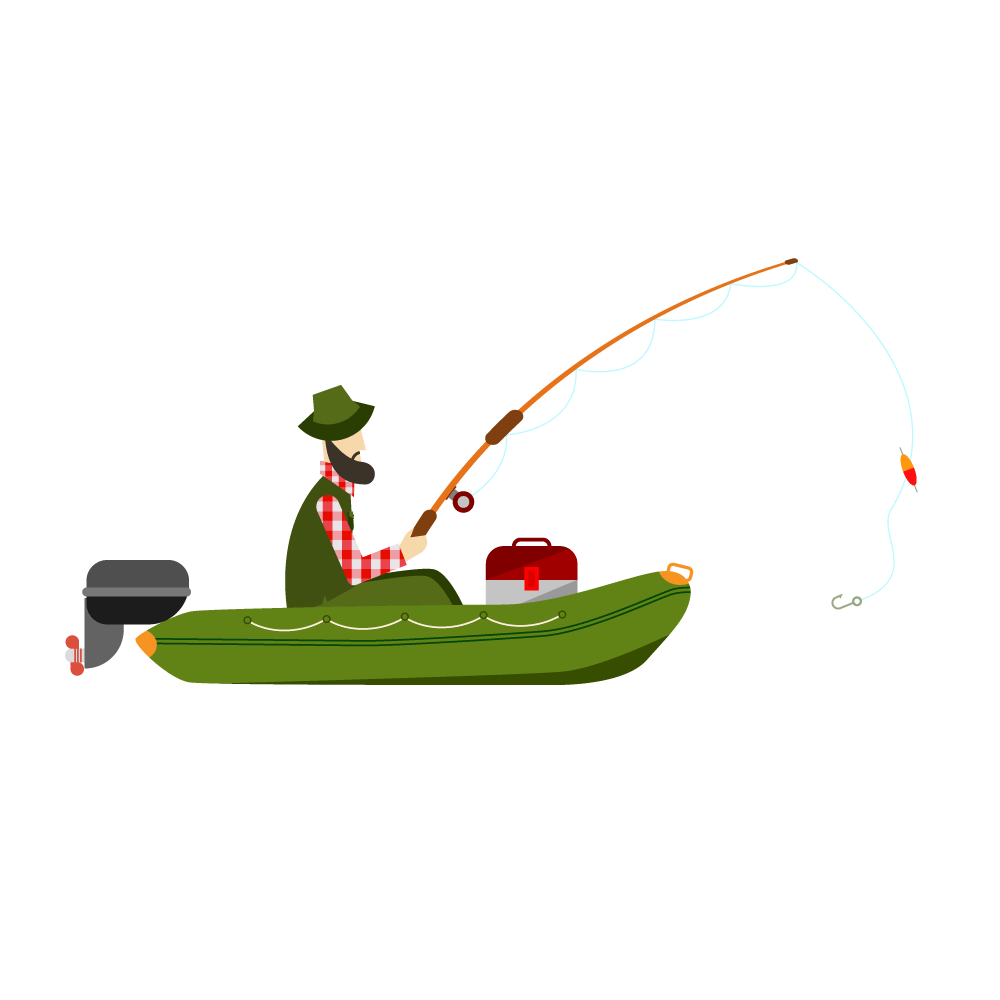 TIẾP TỤC 
BÀI HỌC
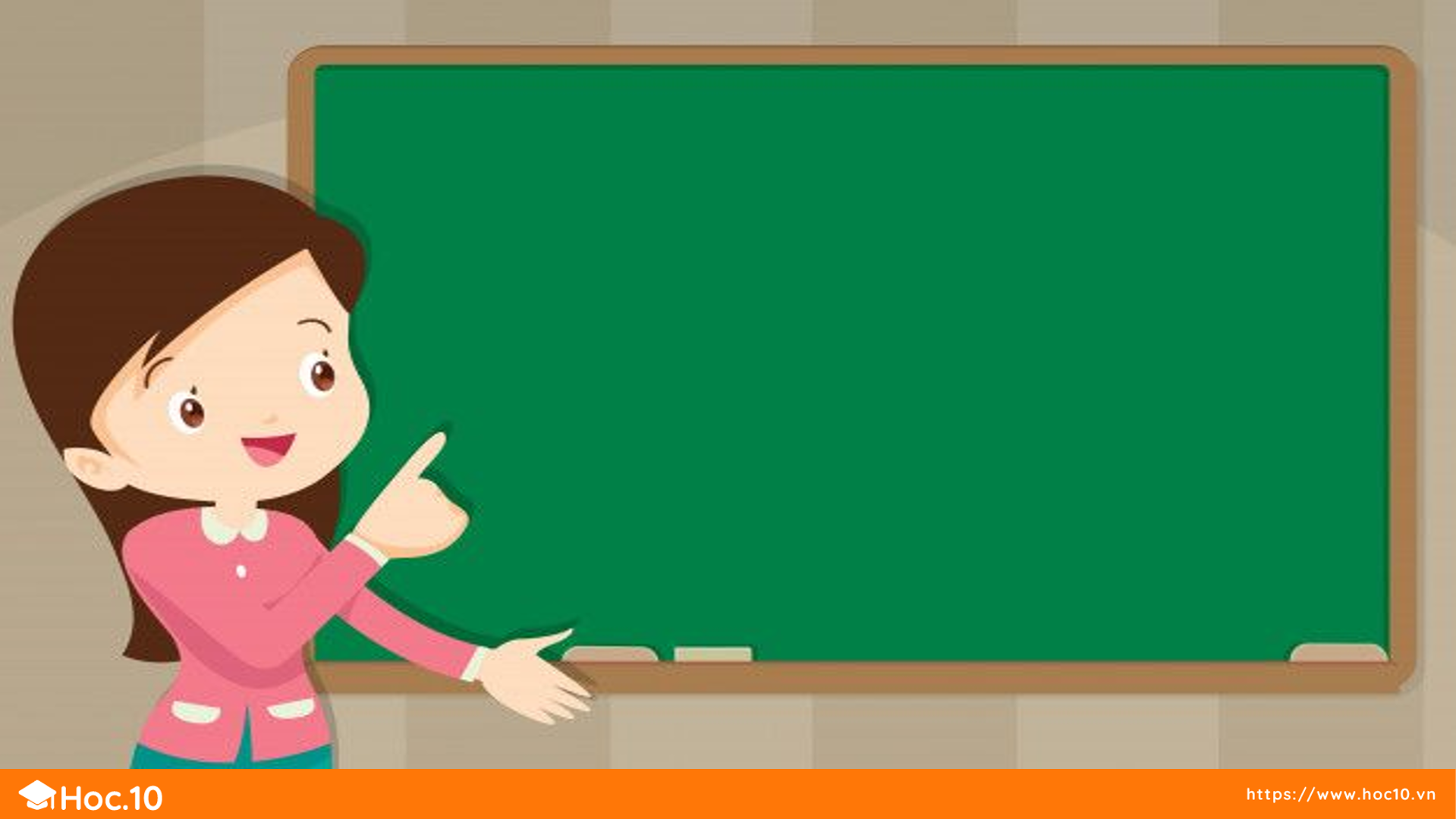 LUYỆN TẬP THỰC HÀNH
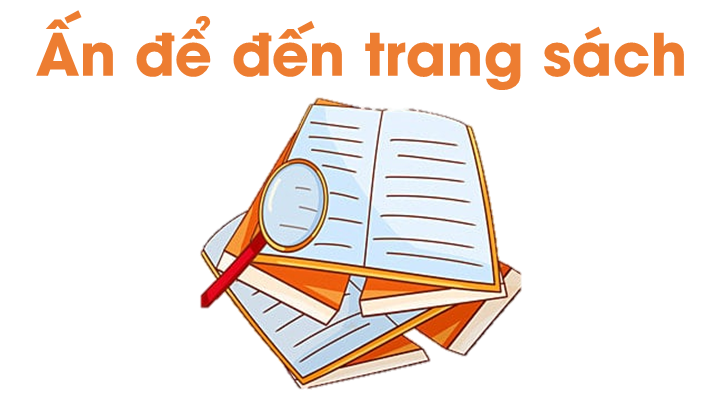 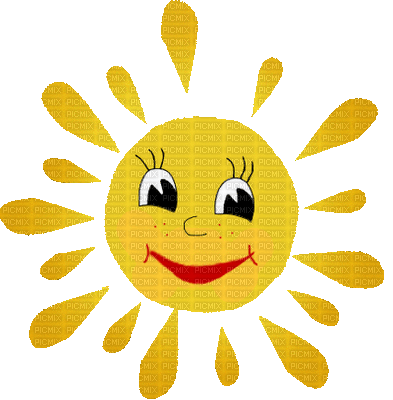 a. Tính :
4
16 – 8 + 8 = 
18 – 9 – 2 =
16
16
?
A
A
?
17
?
7
?
S
L
5 + 9 – 4 =
10
?
O
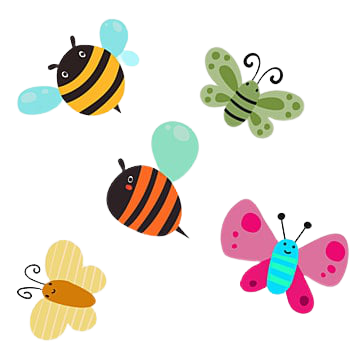 6 + 6 + 4 = 
7 + 7 + 3 =
b. Xếp các chữ cái tương ứng với kết quả phép tính ở câu a vào các ô        , em sẽ biết tên một loài động vật trong sách đỏ Việt Nam
17
16
10
7
16
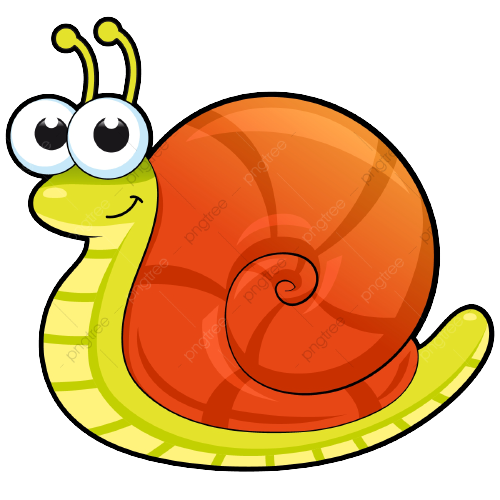 ?
?
?
?
?
?
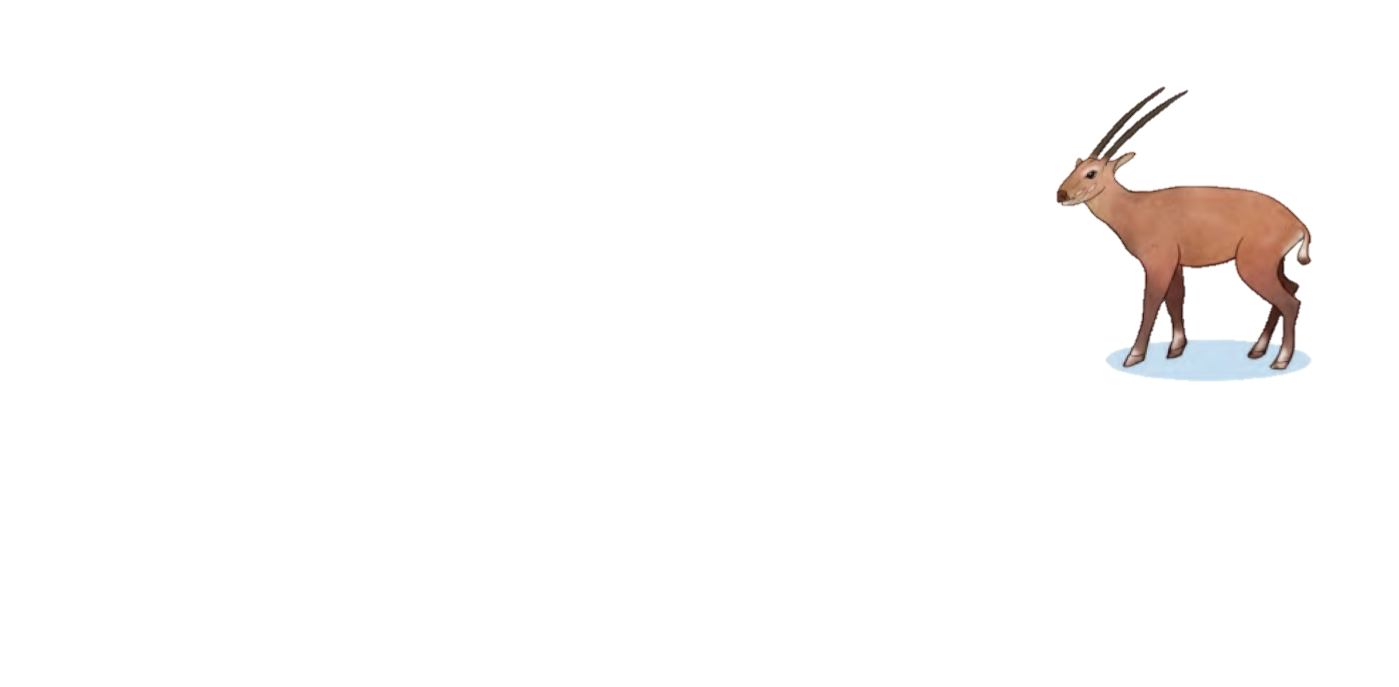 Sao la còn được gọi là “Kỳ lân Châu Á” là một trong những loài thú hiếm nhất trên thế giới sinh sống trong vùng núi rừng Trường Sơn tại Việt Nam được các nhà khoa học phát hiện vào năm 1992. Sao la được xếp hạng ở mức Nguy cấp (có nguy cơ tuyệt chủng trong tự nhiên rất cao) trong Sách đỏ của Liên minh Bảo tồn Thế giới và trong Sách đỏ Việt Nam.
Tính
a. Dũng nhặt được 16 vỏ sò, Huyền nhặt được ít hơn Dũng 7 vỏ sò. Hỏi Huyền nhặt được bao nhiêu vỏ sò?
5
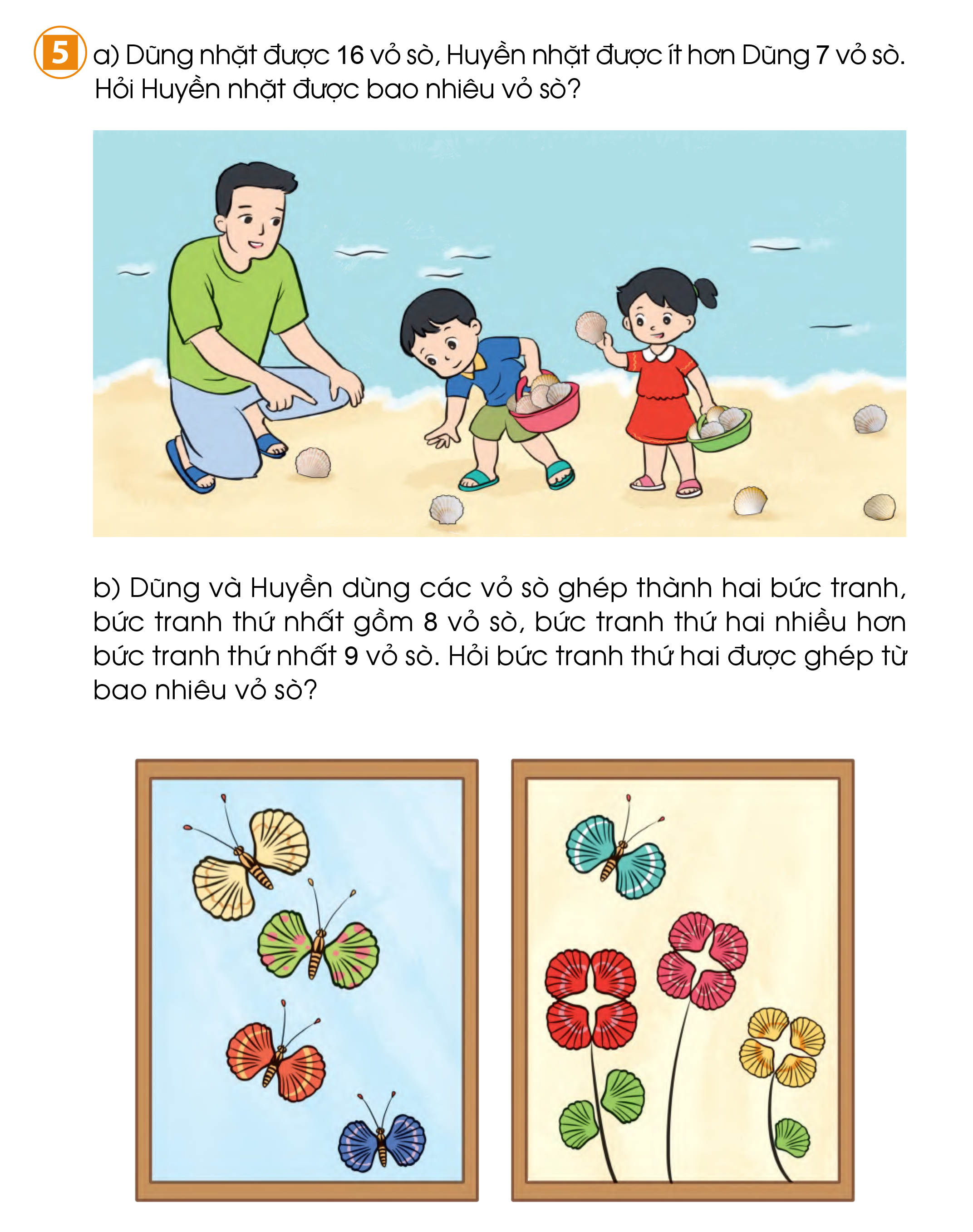 Dũng:                     :  16 vỏ sò
Huyền ít hơn Dũng:  7 vỏ sò
Huyền:                   :         vỏ sò
?
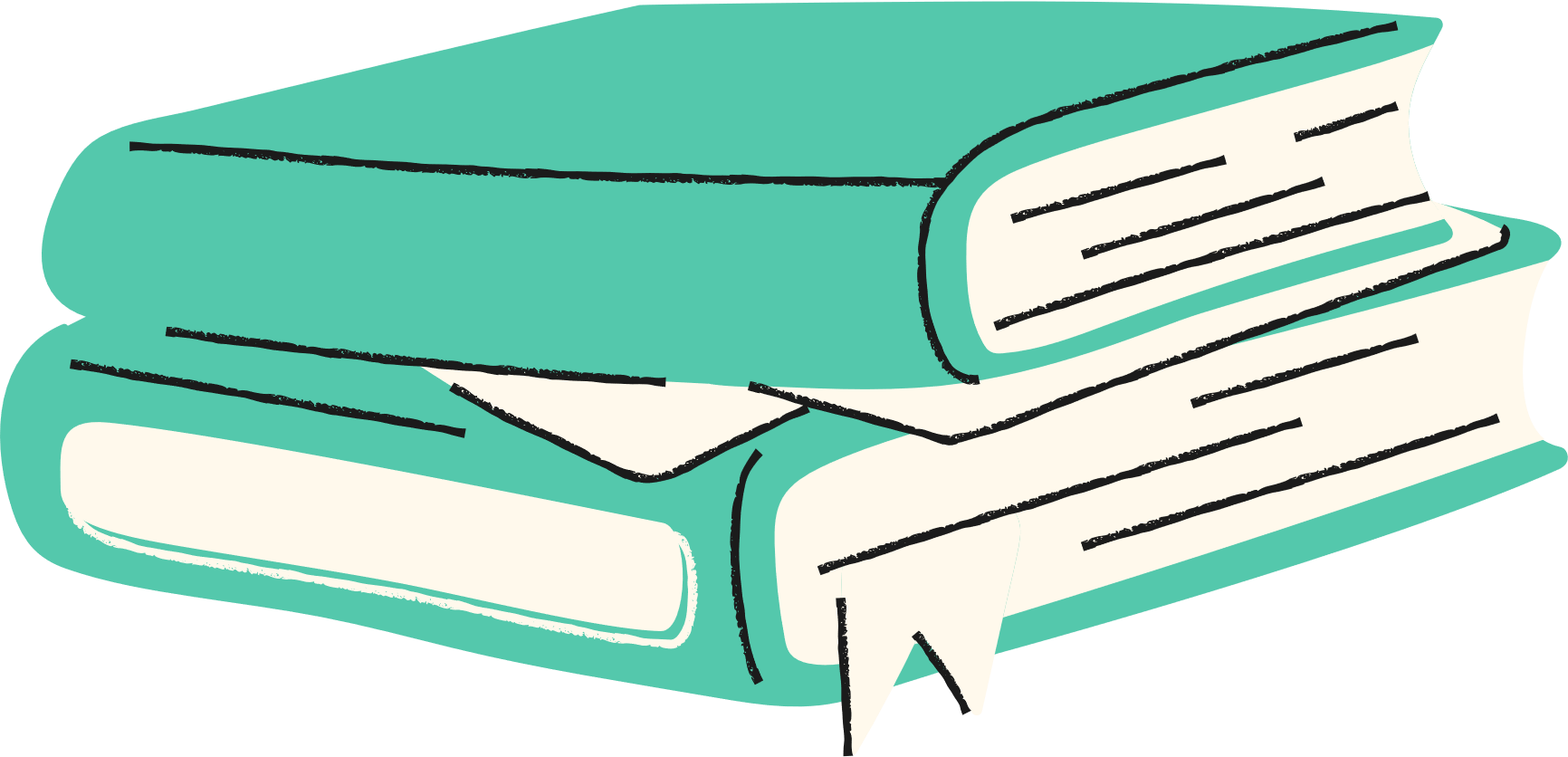 Tính
a. Dũng nhặt được 16 vỏ sò, Huyền nhặt được ít hơn Dũng 7 vỏ sò. Hỏi Huyền nhặt được bao nhiêu vỏ sò?
5
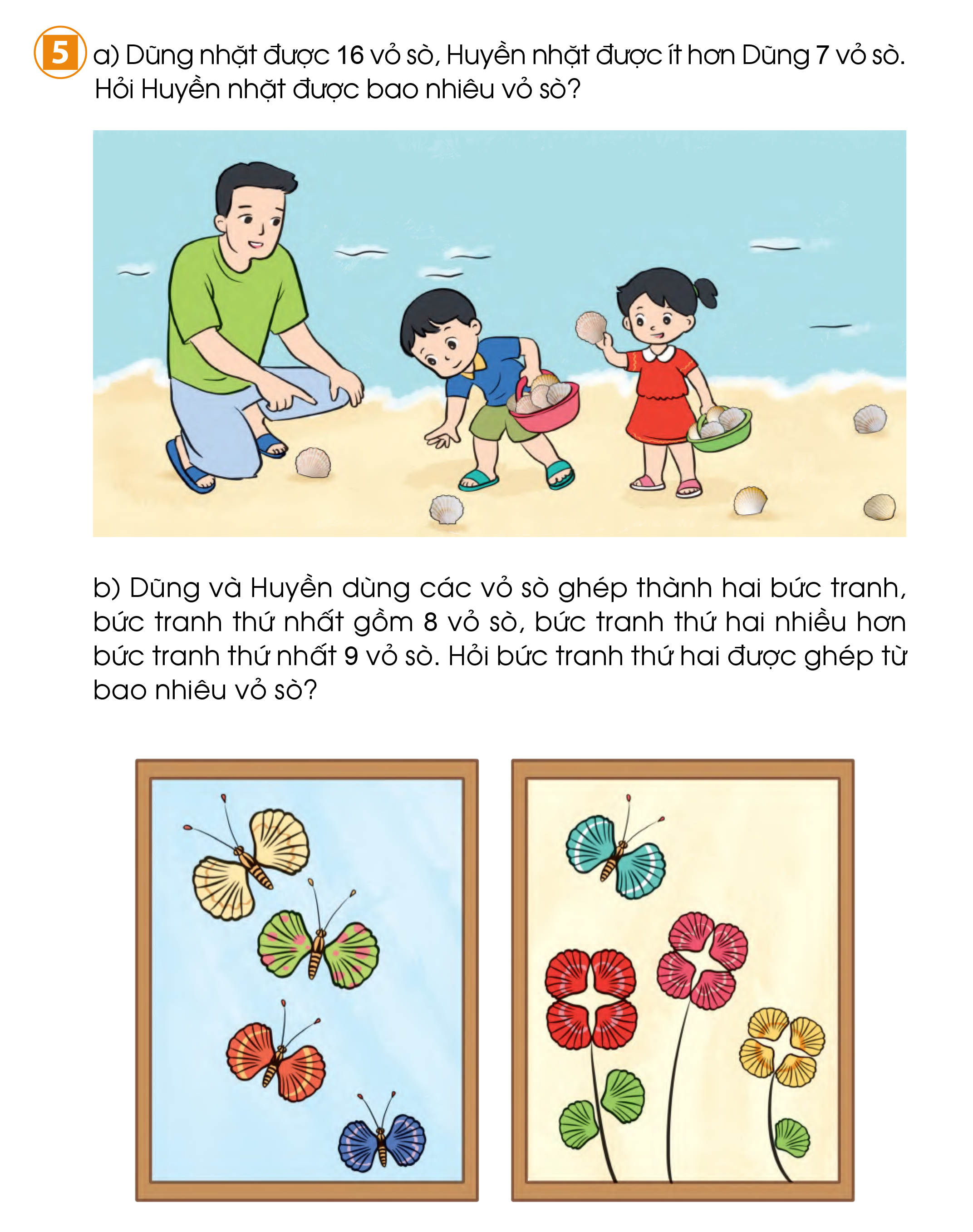 Bài giải:
Huyền nhặt được số vỏ sò là:
16 – 7 = 9 (vỏ sò)
Đáp số: 9 vỏ sò.
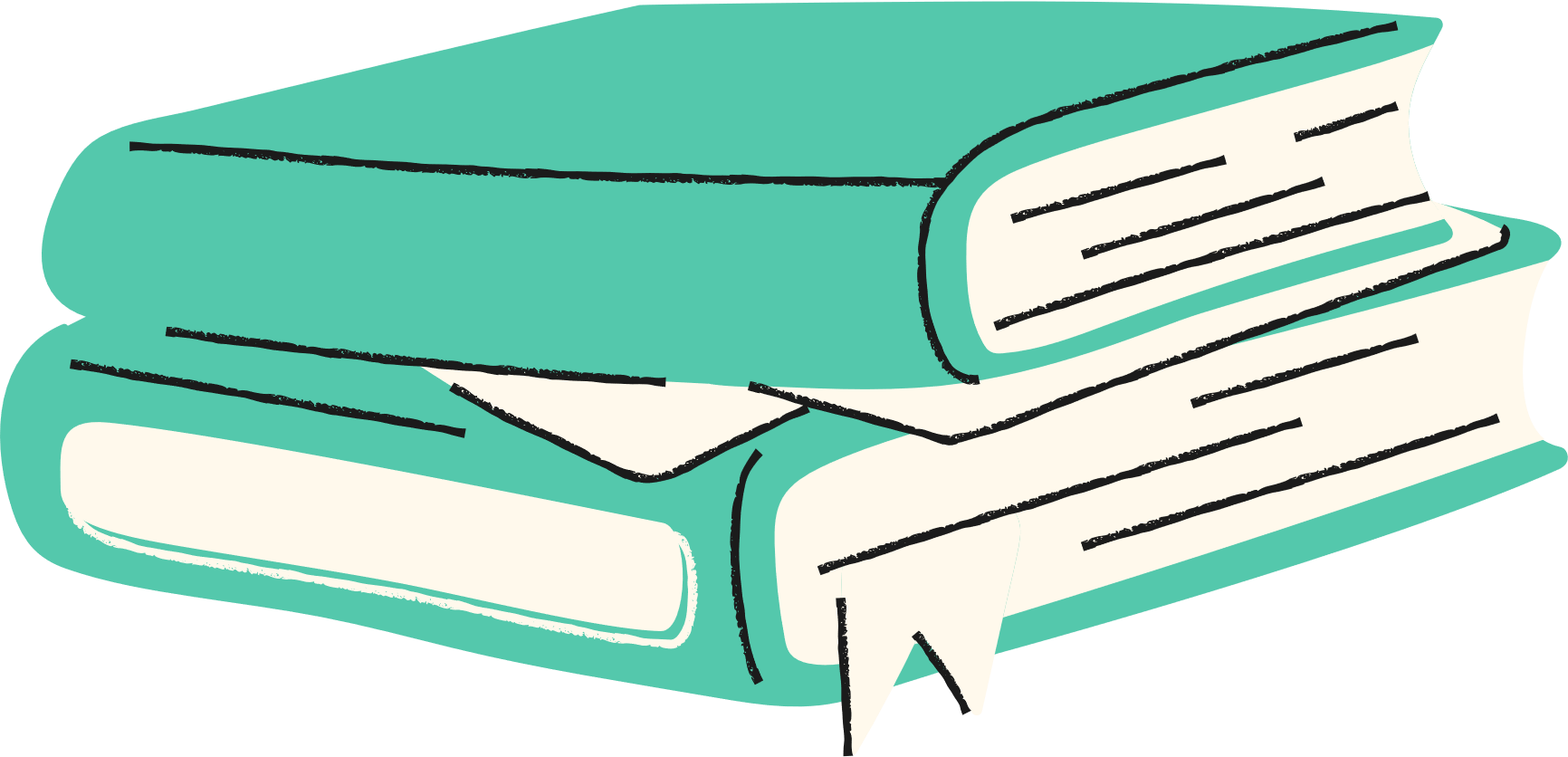 Tính
b. Dũng và Huyền dùng các vỏ sò ghép thành hai bức tranh, bức tranh thứ nhất gồm 8 vỏ sò, bức tranh thứ hai nhiều hơn bức tranh thứ nhất 9 vỏ sò. Hỏi bức tranh thứ hai được ghép từ bao nhiêu vỏ sò?
5
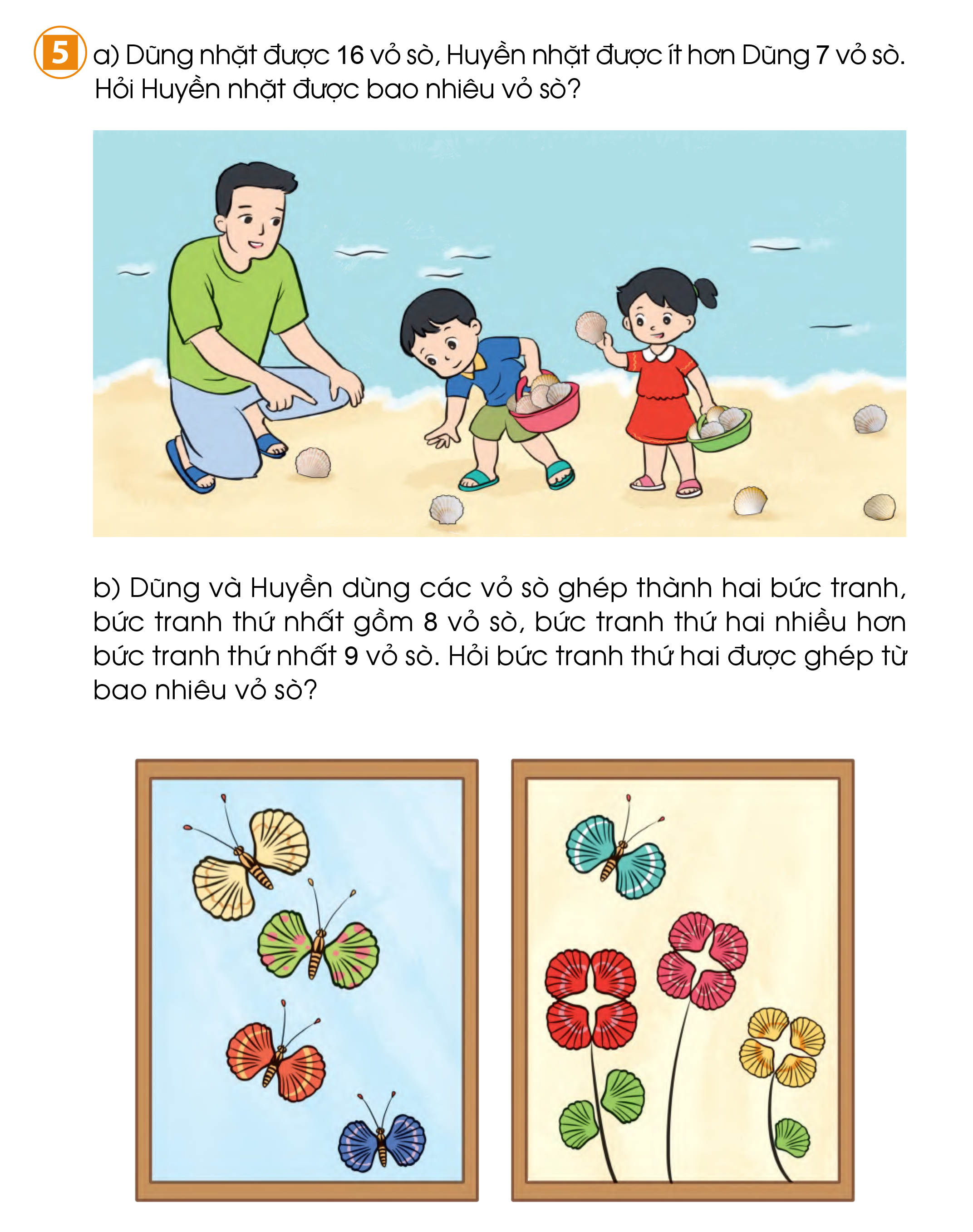 Bức tranh thứ nhất: 8 vỏ sò
Bức tranh thứ hai nhiều hơn bức tranh thứ nhất: 9 vỏ sò
Bức tranh thứ hai:         vỏ sò
?
Tính
b. Dũng và Huyền dùng các vỏ sò ghép thành hai bức tranh, bức tranh thứ nhất gồm 8 vỏ sò, bức tranh thứ hai nhiều hơn bức tranh thứ nhất 9 vỏ sò. Hỏi bức tranh thứ hai được ghép từ bao nhiêu vỏ sò?
5
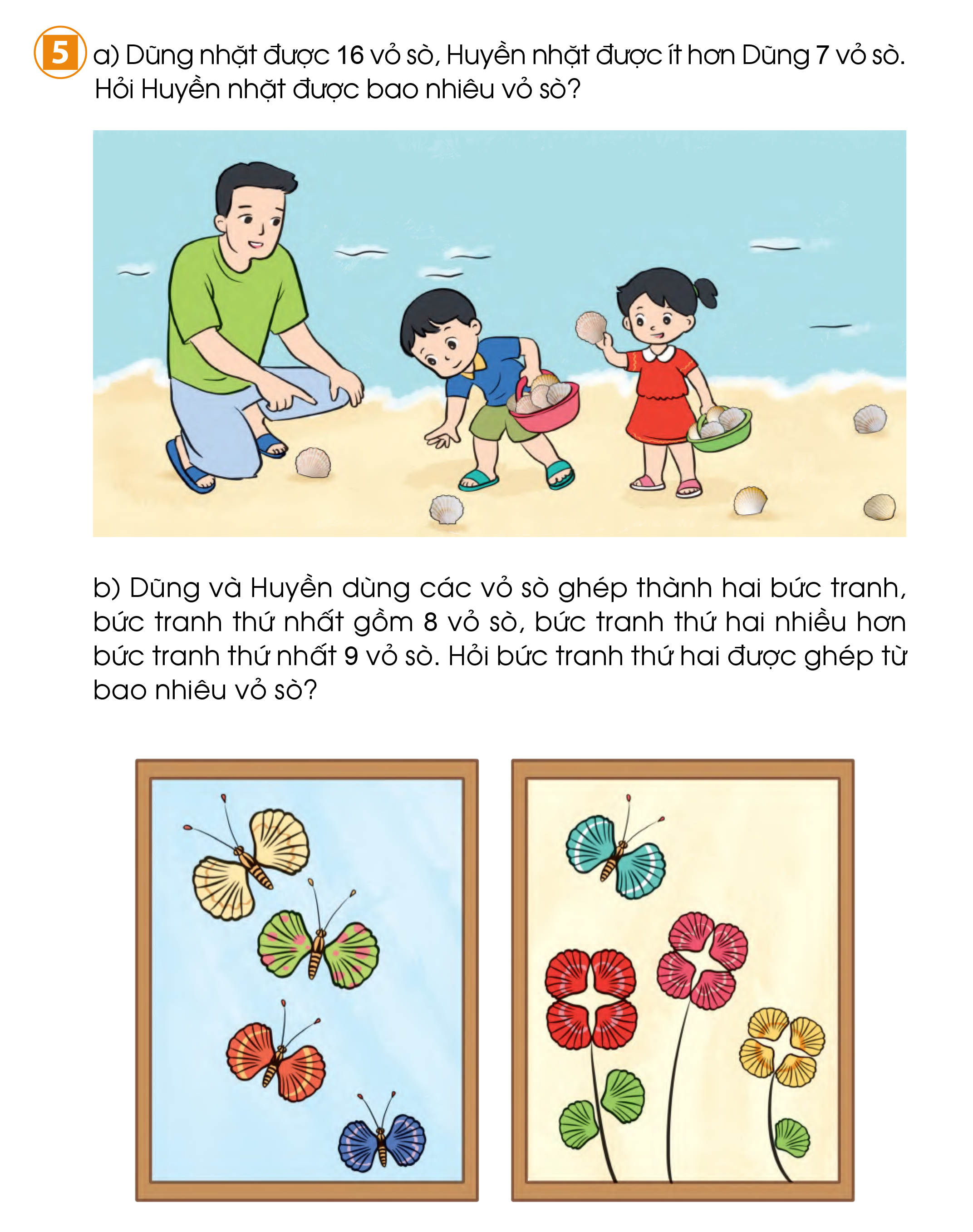 Bài giải:
 Bức tranh thứ hai được ghép từ số vỏ sò là:
8 + 9 = 17 (vỏ sò)
Đáp số: 17 vỏ sò.
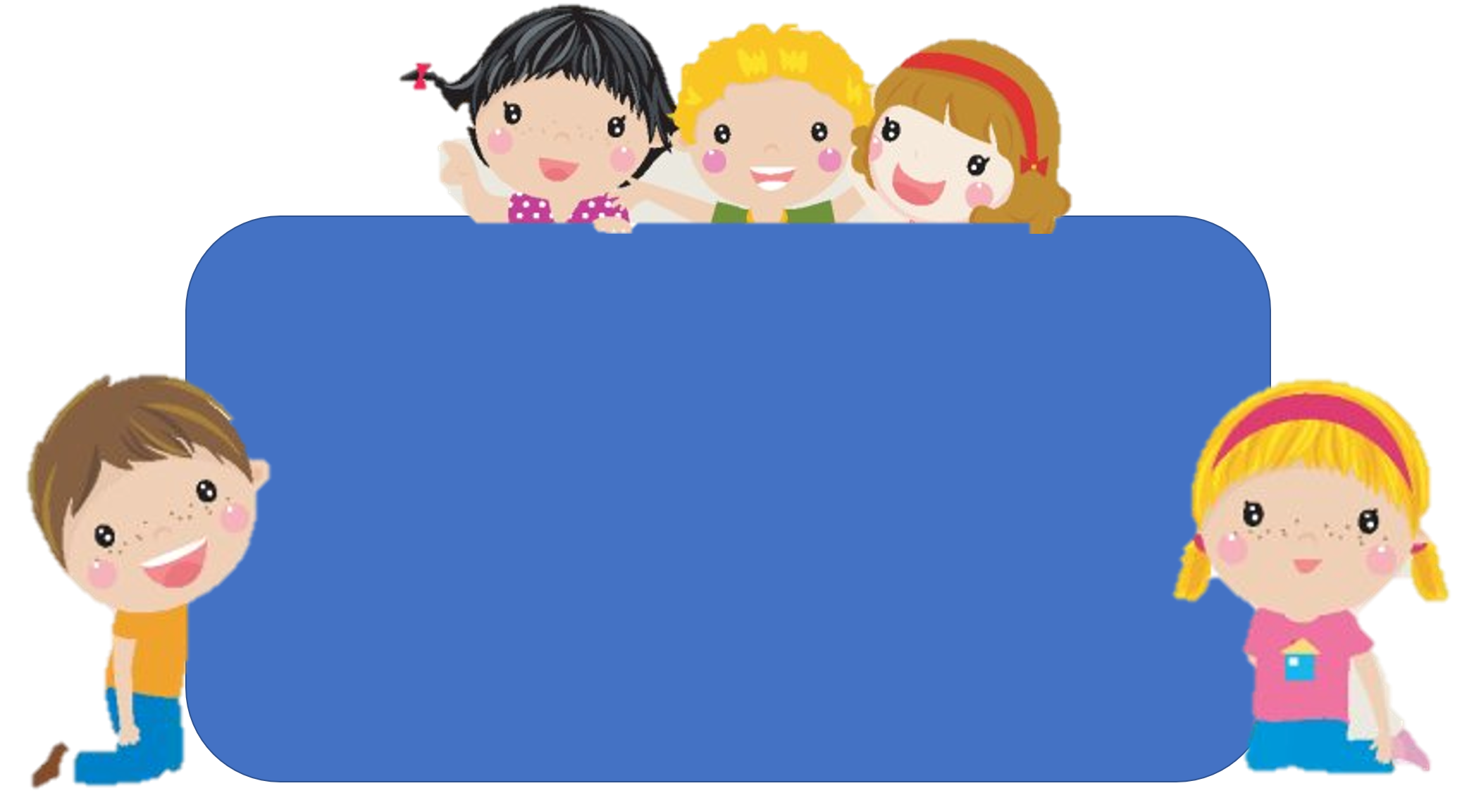 Em hãy chia sẻ những việc 
đã thực hiện được trong bài học hôm nay.
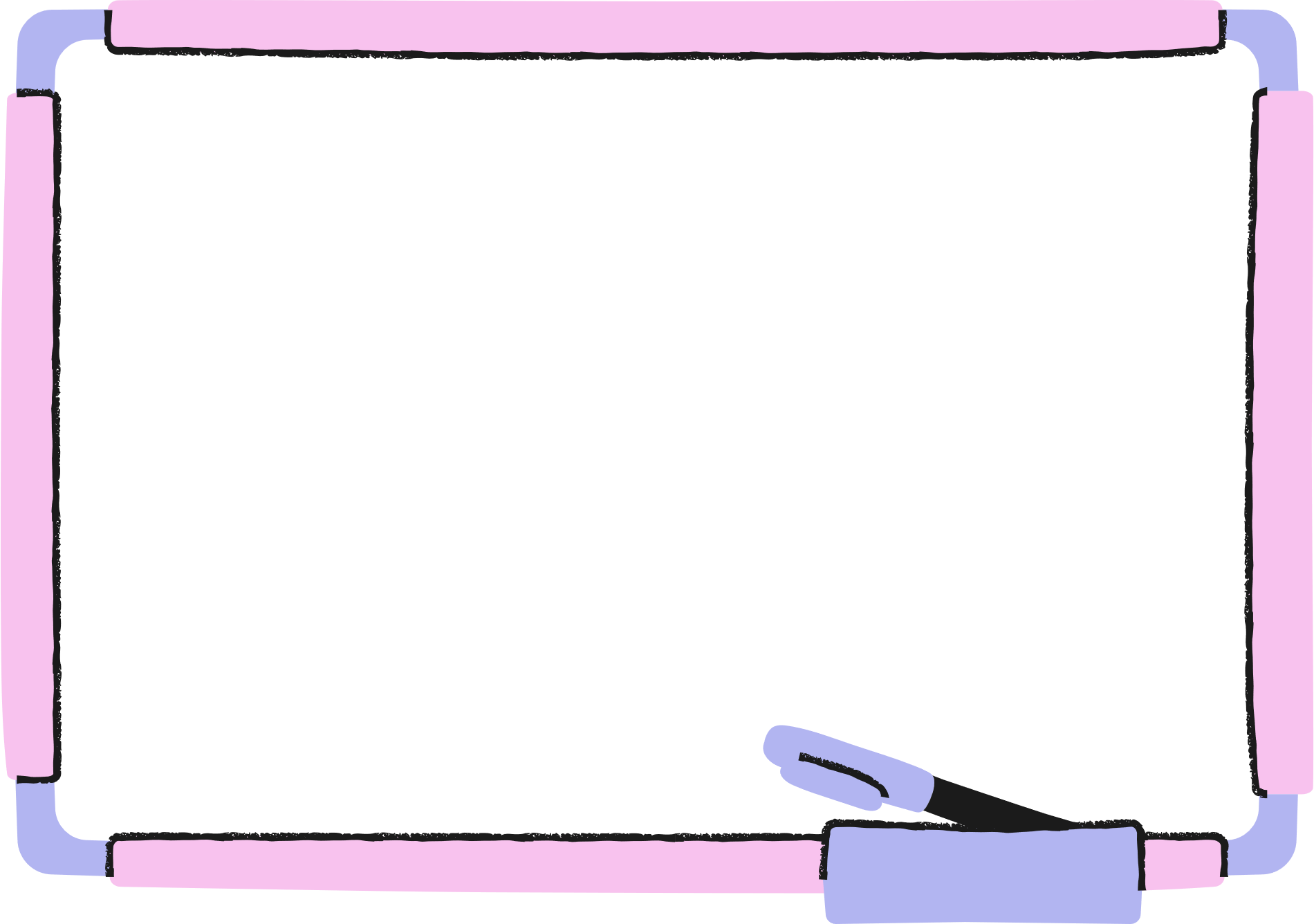 DẶN DÒ
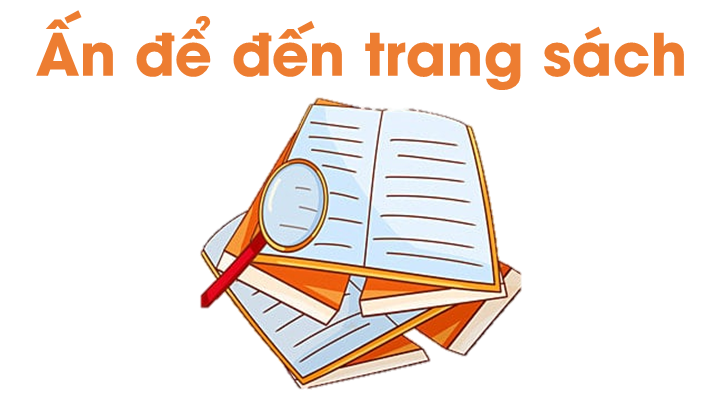 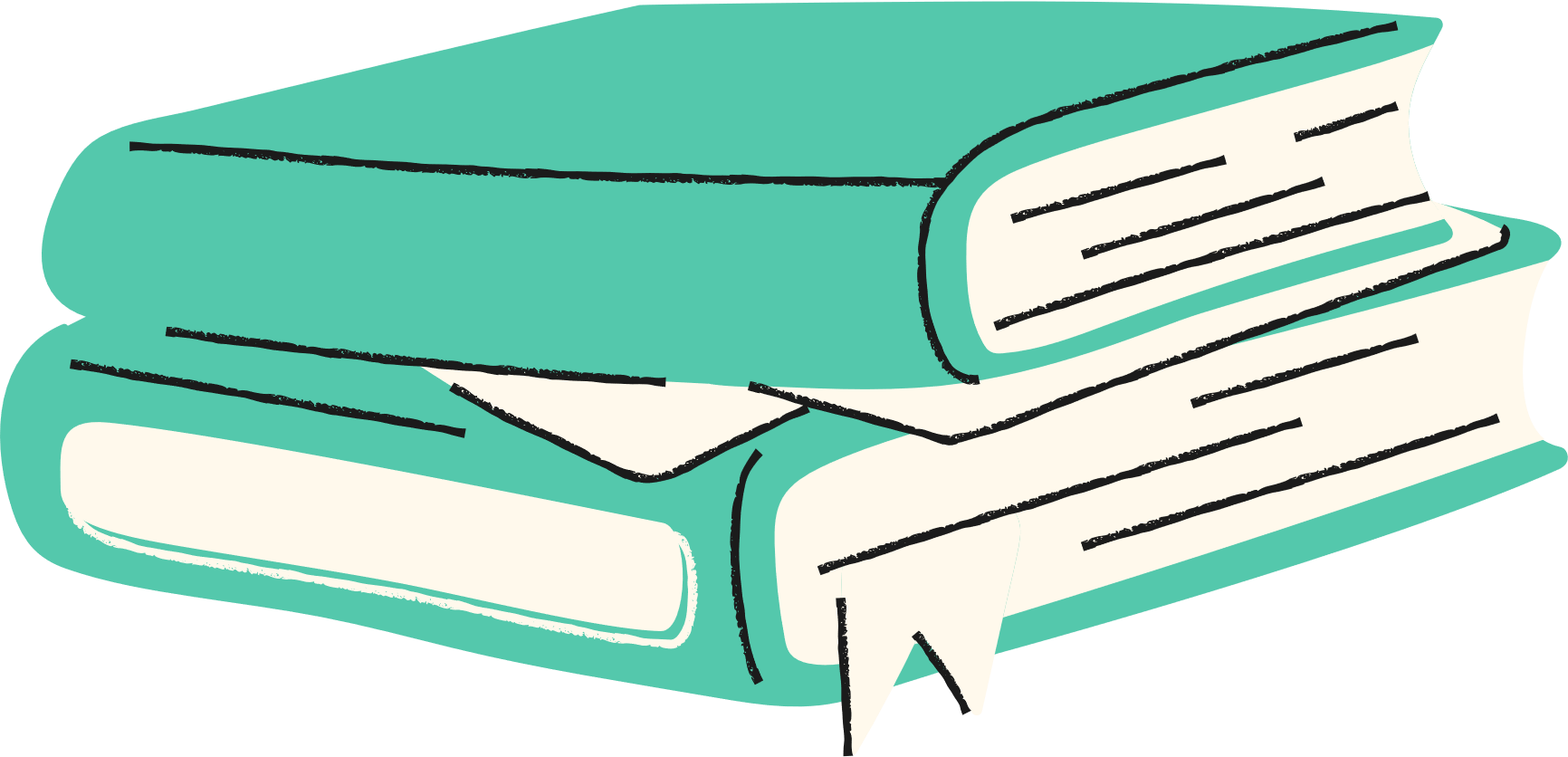 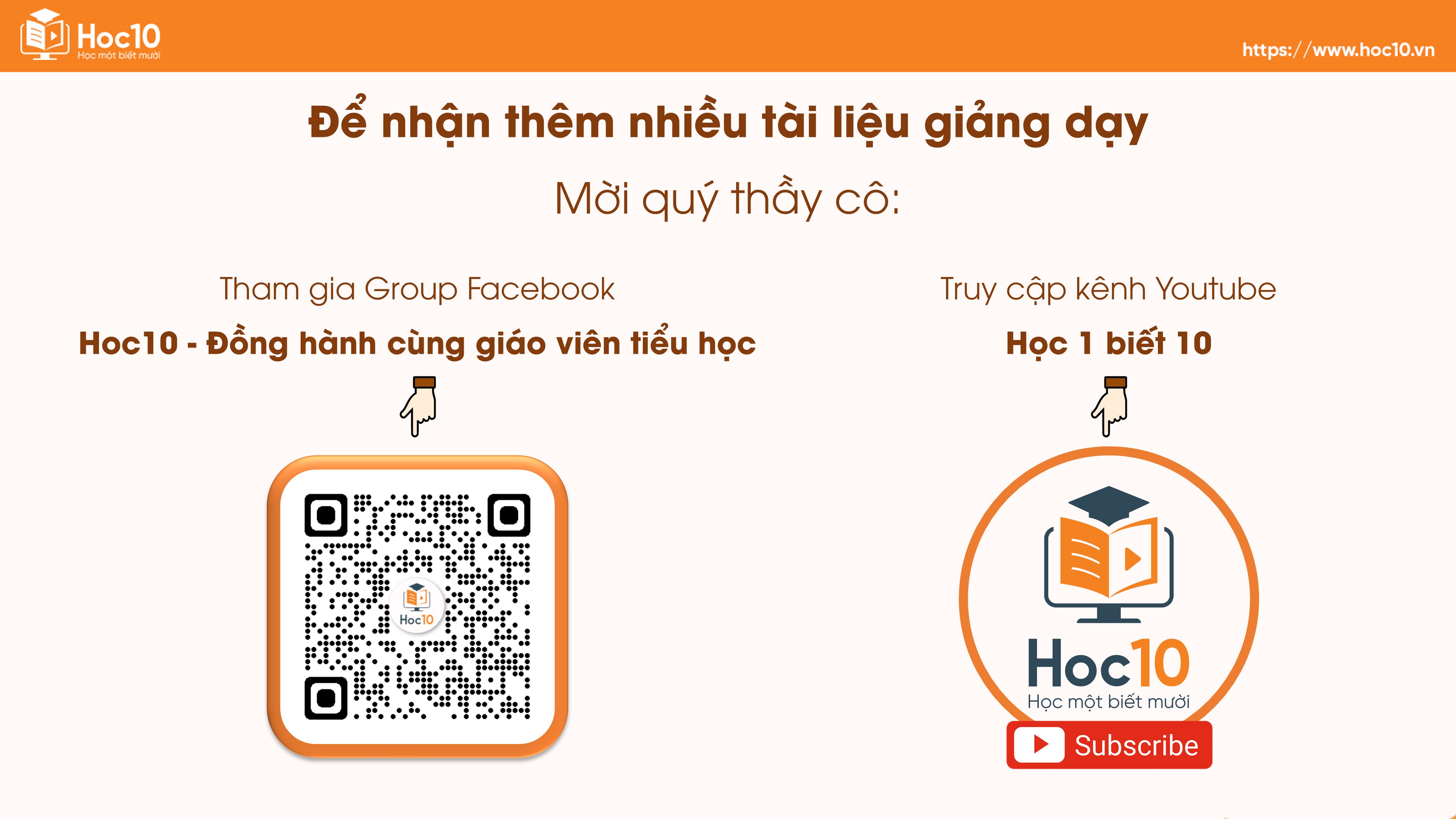 [Speaker Notes: https://www.youtube.com/@hoc1biet10]